"История возникновения и развития геометрии. Точка, прямая"
Автор материала:
Даниловская Ольга Николаевна
учитель математики 
высшей квалификационной категории
МОУ «С(К)ОШИ №4» 
города Магнитогорска 
Челябинской области,

г. Магнитогорск, 2018
Изучаем  геометрию
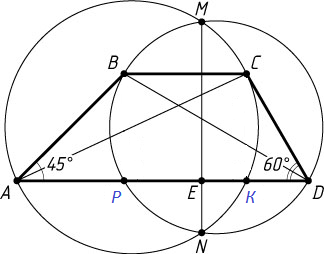 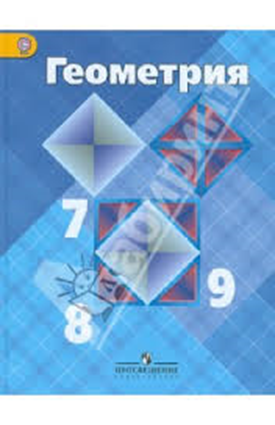 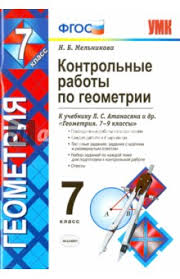 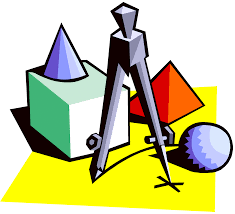 Ну-ка проверь, дружок,
Ты готов начать урок?
Всё ль на месте?
Всё ль в порядке?
Ручка, книжка и тетрадка?
А ещё проверьте, детки,
Карандаш, линейку, ручку!
Если всё в порядке – 
Ты хороший ученик!
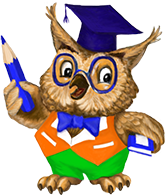 МАТЕМАТИКА
АРИФМЕТИКА
АЛГЕБРА
ГЕОМЕТРИЯ
«Я думаю, что никогда до 
настоящего  времени  
мы не жили 
в такой  геометрический период. 
Всё вокруг геометрия»
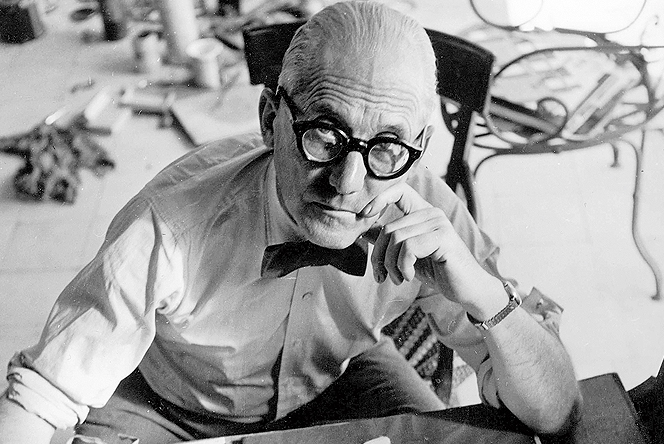 Ле Корбюзье
Геометрические  фигуры  вокруг нас
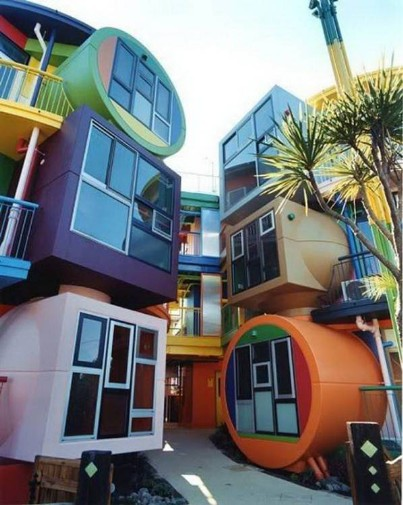 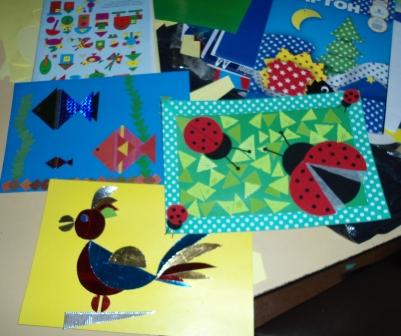 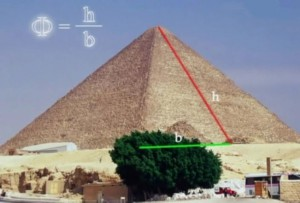 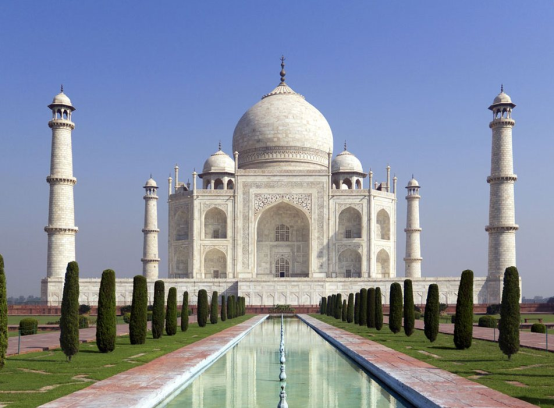 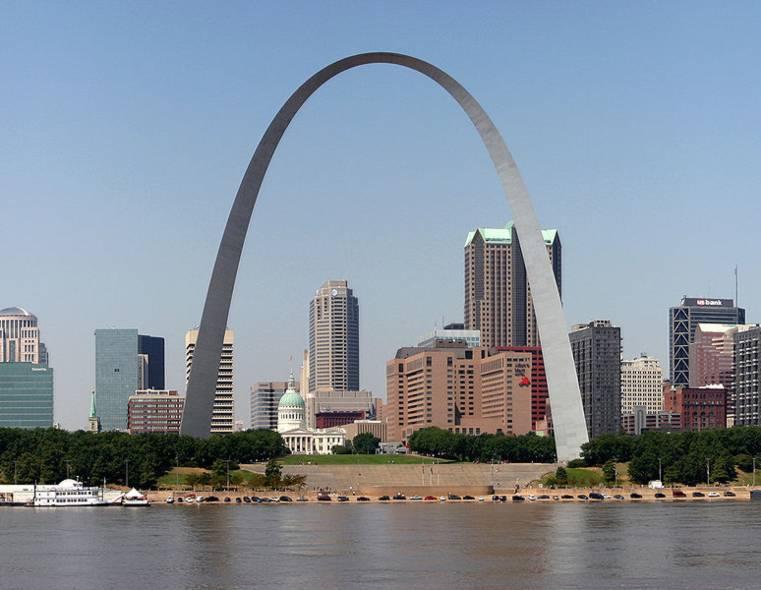 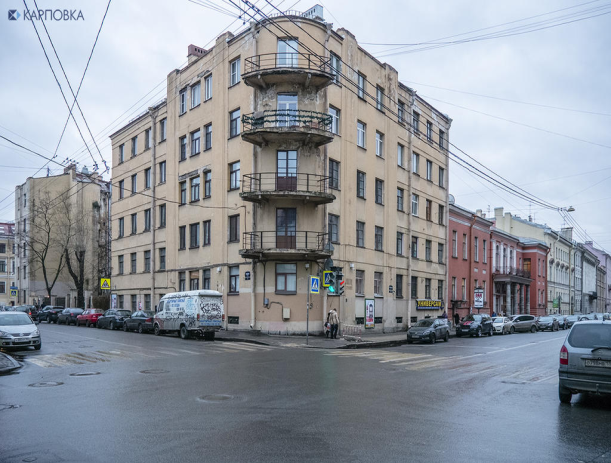 Изучаем геометрию
Ваше настроение?
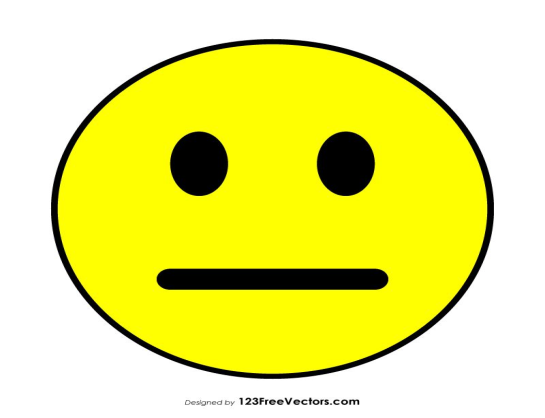 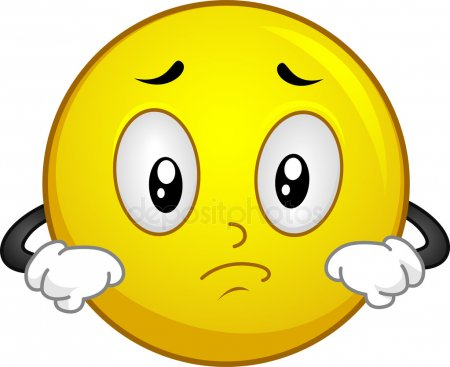 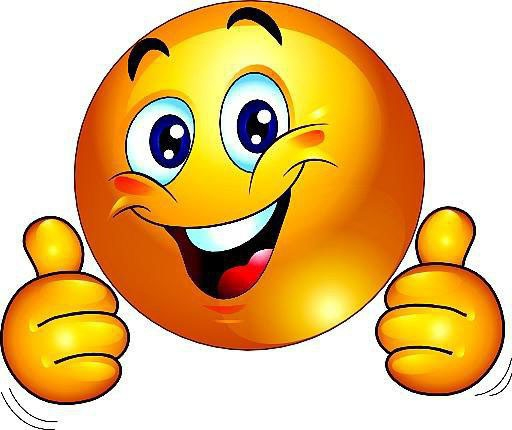 РАВНОДУШНОЕ
ХОРОШЕЕ
ПЛОХОЕ
Игрушки из детства
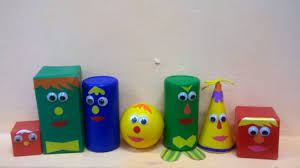 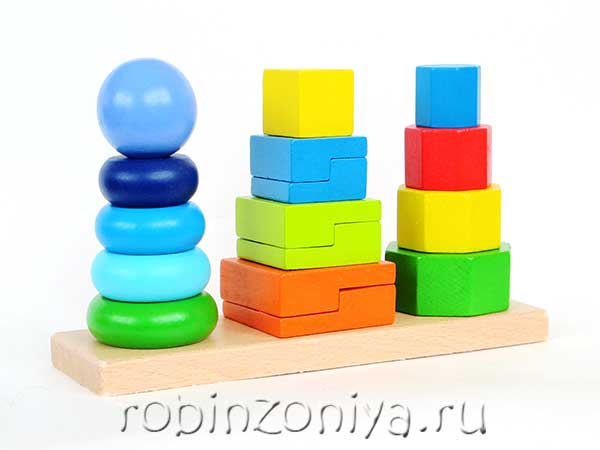 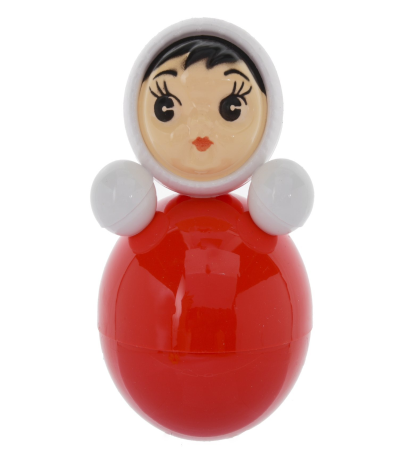 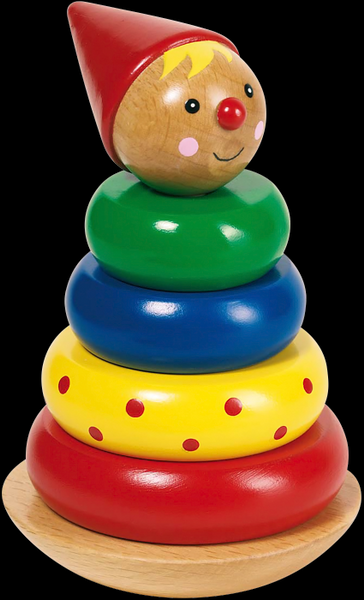 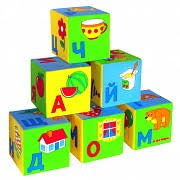 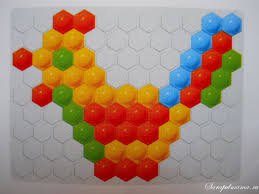 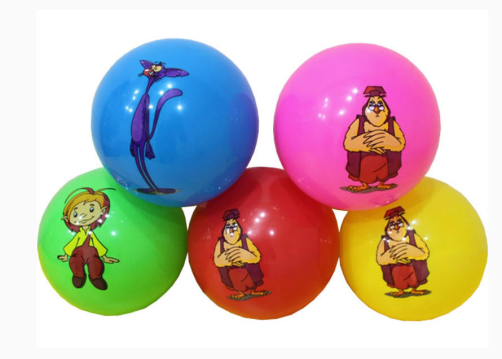 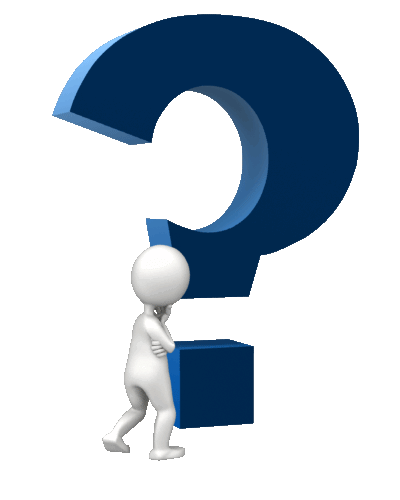 Назови фигуру!
1
2
6
5
4
3
3
7
8
Каждой руке - своё дело
Правой рукой нарисовать круг, 
а левой - треугольник
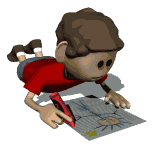 Тема:  
“История возникновения  и
 развития геометрии.
 Точка. Прямая.”
1. Что означает слово геометрия?
4. Что изучает геометрия?
2. Когда, как зародилась геометрия?
5. Что такое точка  и  прямая?
3. Кого можно считать основоположником геометрии?
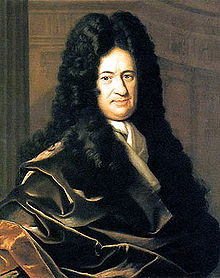 “Кто хочет ограничиться 
настоящим, без знания
 прошлого, тот никогда
 его не поймёт”
Вильгельм Лейбниц
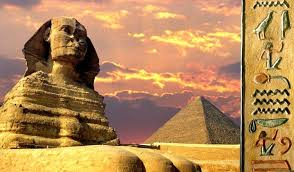 Историявозникновения ГЕОМЕТРИИ
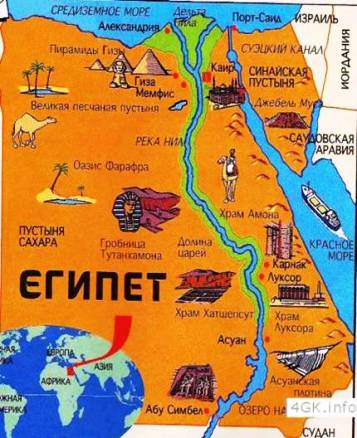 Геометрия – одна из древних наук. Она зародилась в древнем Египте.
Это удивительно красивый край, 
в котором  очень многие достопримечательности 
сохранились и до наших времён.
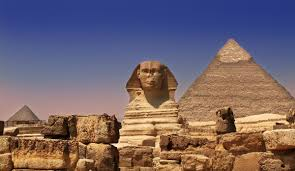 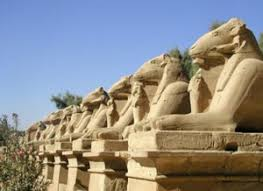 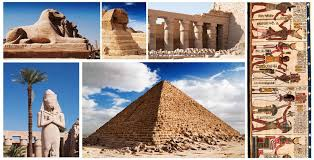 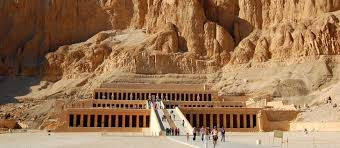 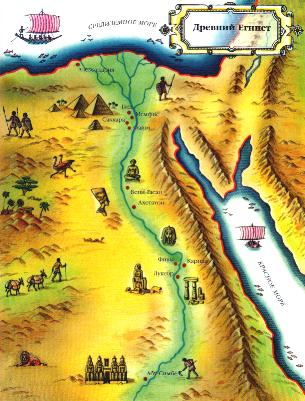 В этом государстве  
плодородные земли были расположены на очень узком участке земли – в долине  реки Нил.
Каждую весну Нил разливался и удобрял землю  плодородным илом.
Но при разливе реки смывались границы участков,
менялись их площади.
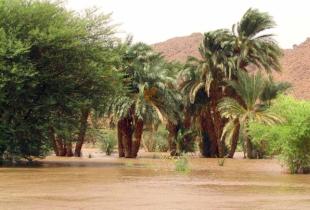 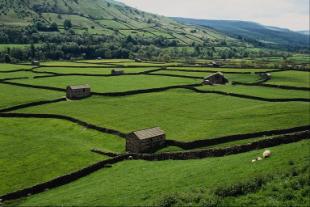 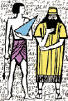 Тогда пострадавшие обращались  к фараону,
 он посылал землемеров, чтобы восстановить границы  участков, выяснить, как изменилась их площадь 
и установить размер налога.
Строителям – подбирать камни 
различной формы для
строительства храмов и пирамид.
Ремесленникам 
необходимо было 
изготавливать посуду.
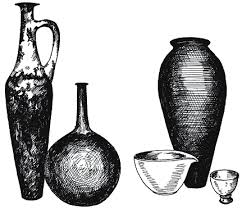 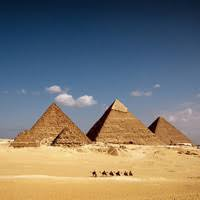 Астрономам 
– измерять углы для определения положения звёзд.
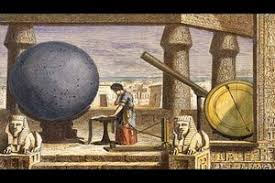 Знания 
постепенно накапливались и систематизировались
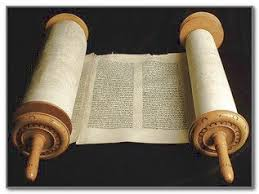 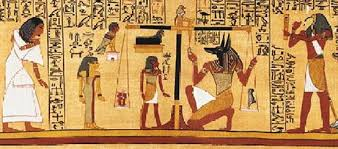 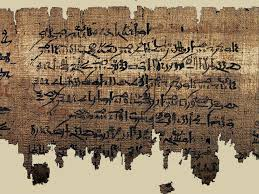 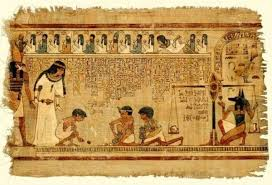 Так около 4 тыс. лет назад возникла наука 
об измерении расстояний, площадей и объёмов, 
о свойствах различных фигур.
ГЕОМЕТРИЯ
МЕТРИЯ - ИЗМЕРЯЮ
ГЕО - ЗЕМЛЯ
ЗЕМЛЕМЕРИЕ
Появление и развитие геометрических знаний 
связано с практической деятельностью людей.
Это отразилось и в названиях многих геометрических фигур
Название фигуры 
трапеция происходит 
от греческого  слова 
trapezion - «столик», 
от которого произошло 
также слово «трапеза».
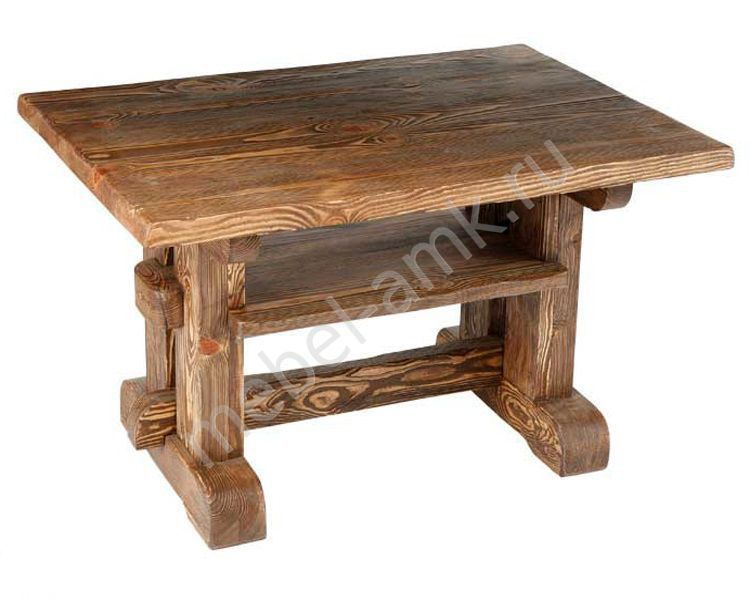 Термин линия возник
 от латинского linum – 
«лён, льняная нить».
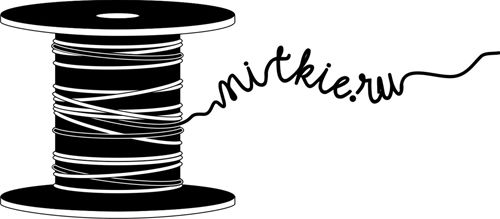 Но не только в процессе работы
 знакомились  люди с геометрическими фигурами
Издавна они любили украшать себя, свою одежду, жилище.
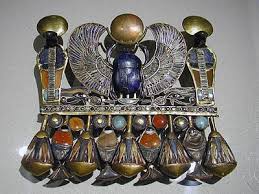 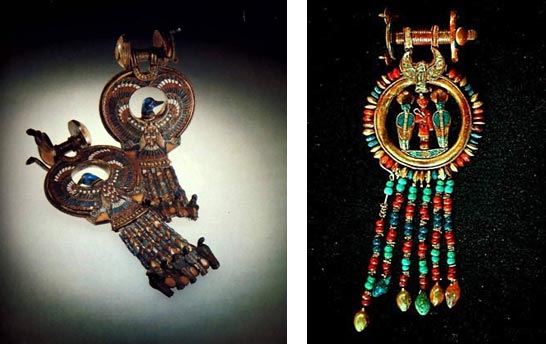 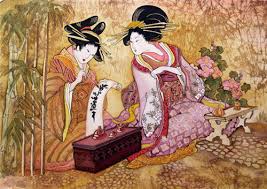 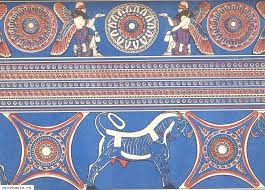 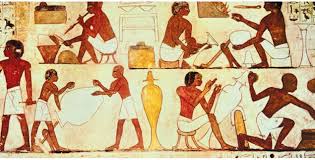 Без математических знаний невозможно
было бы построить все эти сооружения
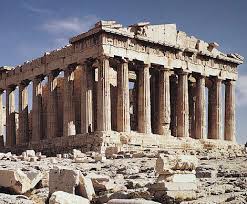 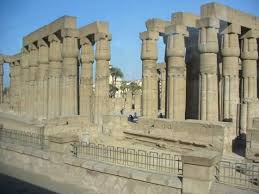 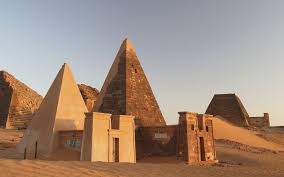 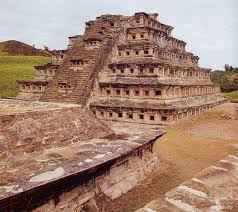 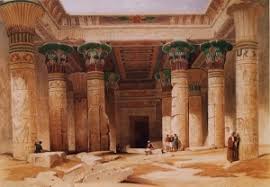 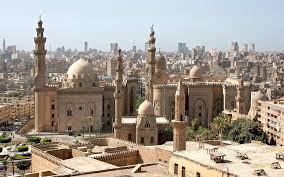 "Не знающие геометрии не допускаются!"
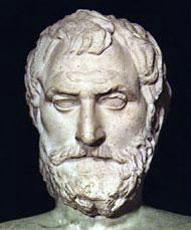 Великий ученый  
 Фалес Милетский
   
 основал одну из
 прекраснейших наук – 
ГЕОМЕТРИЮ
VI век до нашей эры
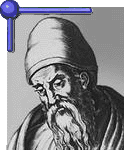 Там, где с морем
Сливается Нил,
В древнем жарком краю
Пирамид
Математик греческий жил – 
Многознающий
Мудрый Евклид.
Геометрию он изучал,
Геометрии он обучал,
Написал он великий труд,
Эту книгу «Начала» зовут.
Евклид
древнегреческий математик
автор первого трактата
 по геометрии.
Жил в Александрии в III в. до. н. э.
Сочинение Евклида  «Начала» почти 2000 лет  служило основной книгой,  по которой изучали  геометрию. 

 Произведение состояло
 из 13 томов.
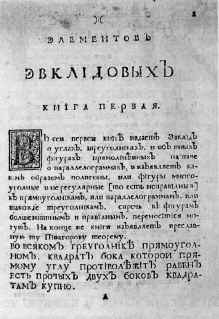 Несмотря на то, что содержание геометрии
 расширилось далеко за пределы учения о земле,
 она по прежнему продолжает  называться «Геометрией» 
 и  занимается 
изучением свойств геометрических фигур.
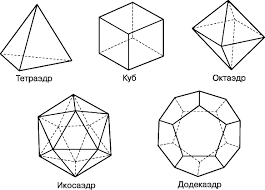 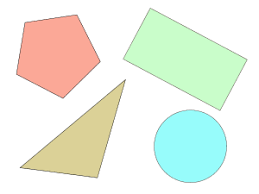 Геометрия -  занимается изучением свойств геометрических фигур.
миф
геометрические
резать
свойства
ГЕОМЕТРИЯ
земля
алгебраические
землемерие
фигуры
Уберите те слова, которые не относятся к происхождению
слова «геометрия»,  к определению и чем она занимается?
ФИЗКУЛЬТМИНУТКА
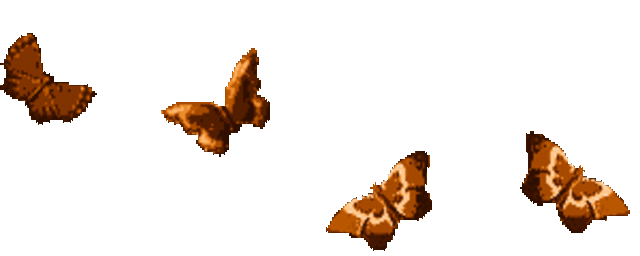 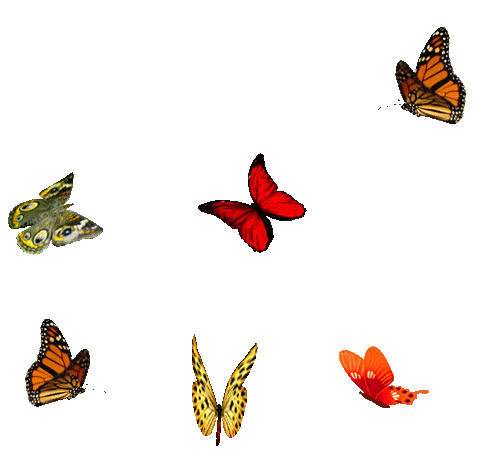 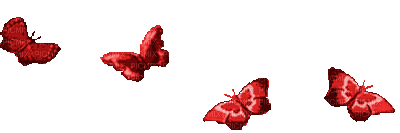 ГЕОМЕТРИЯ
Планиметрия – изучает свойства геометрических фигур, все точки которой лежат в одной плоскости.
Стереометрия – изучает геометрические фигуры, которые не лежат в одной плоскости.
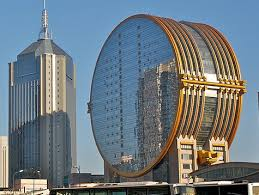 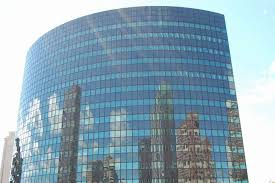 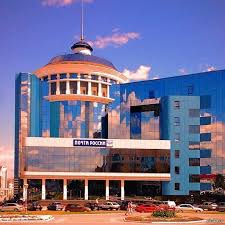 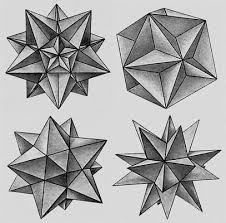 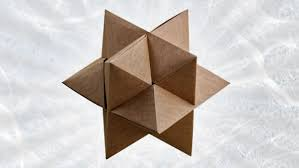 Как вы думаете, какие фигуры являются основными в планиметрии?
Обозначение точек
D
Е
В
С
А
Точка –  самое главное понятие планиметрии.
Прямая – 
второе основное понятие планиметрии.
Прямая безгранична, поэтому на чертеже изображают её часть.
Прямые обозначают двумя заглавными буквами латинского алфавита
Прямые обозначают
 одной малой буквой латинского алфавита
В
а
А
b
В
A
c
A
b
В
c
Расположение точки  по отношению к прямой
Точка может лежать на прямой
Точка может не лежать на прямой
А
B
C
A - B - C
«Лежать между» 

– третье основное понятие планиметрии.
«B лежит между A и C»
Сколько прямых можно провести через точку А?
g
А
p
f
r
e
Сколько прямых можно провести через точки А и В?
В
А
Через любые две точки
 можно провести прямую, 
и притом только одну.
Сколько общих точек может быть у двух прямых?
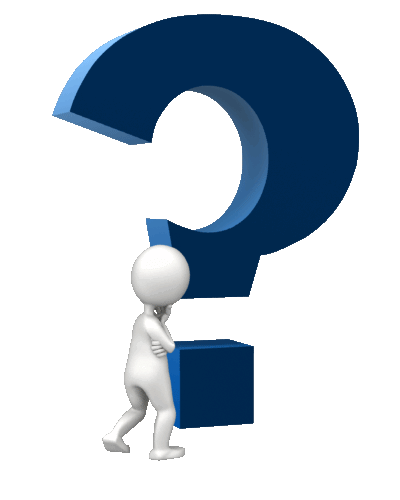 a
O
b
c
d
Две прямые не имеют общих точек
Две прямые могут иметь только одну общую точку
Прямые, имеющие одну общую точку, называются пересекающимися.
а
О
с
k
P
C
A
k,
F
F
k,
N
C
k,
А
N
k,
P
k,
A - F - C.
Опишите  рисунок (устно).
Запишите рассказ, используя условные обозначения
Перед вами фасад дома. 
Какие геометрические фигуры вы здесь видите?
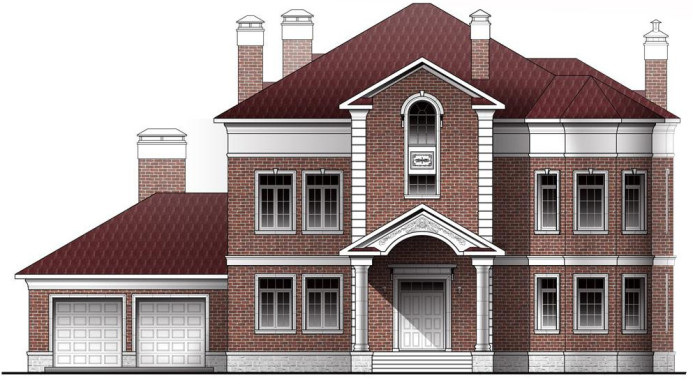 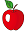 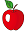 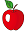 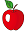 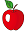 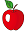 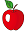 Требуется тремя прямыми разрезать прямоугольник на 7 частей, каждая из которых содержала бы по одному яблоку.
Не боюсь, ответы знаю!!
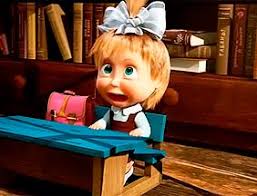 1) Прочитать учебник стр. 3-6.
2) Задачи №1, 2, 4.
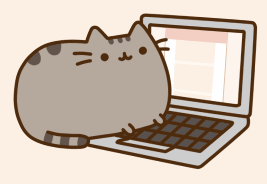 или
Творческое задание. 
1) Составить и раскрасить орнамент или фигуру, состоящую из геометрических фигур.
2)Написать рассказ или сочинить сказку на тему: «Геометрия вокруг меня».
Оцените свою деятельность на уроке, 
обведите соответствующий символ
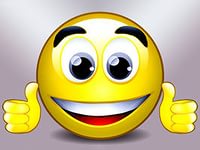 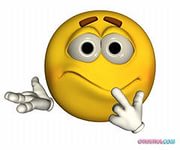 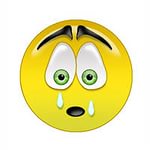 Я хорошо понял(а)
Я не всё понял(а)
Я не понял(а)
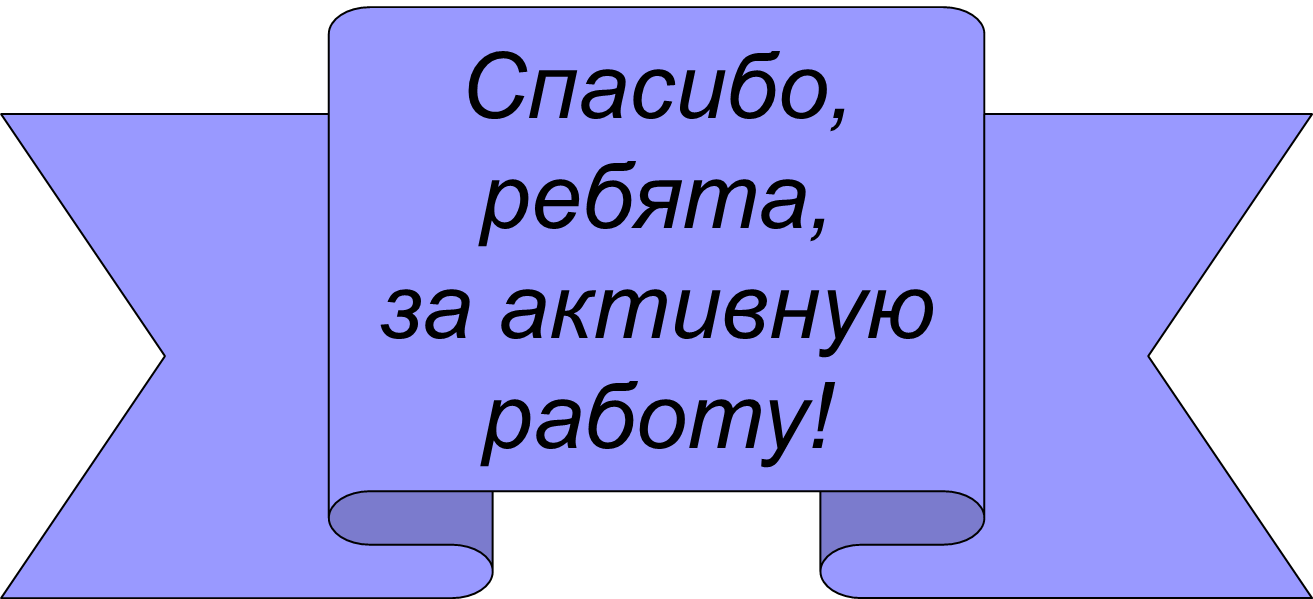 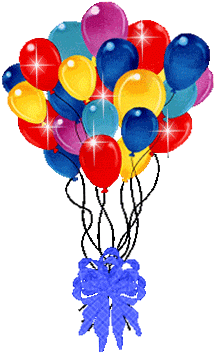 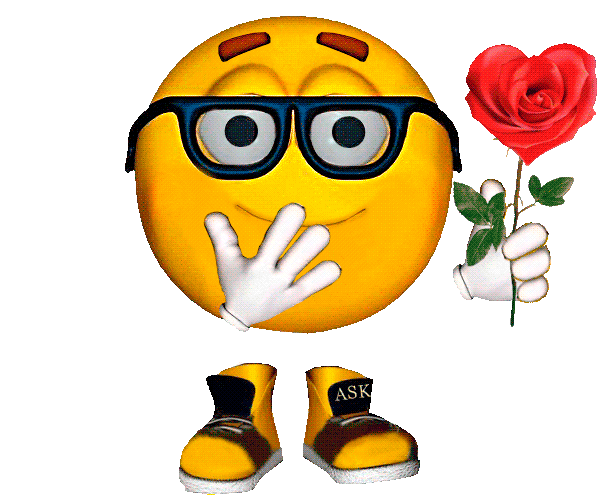